BÀI 44
iu ưu
01
NHẬN BIẾT
Nhận biết
1
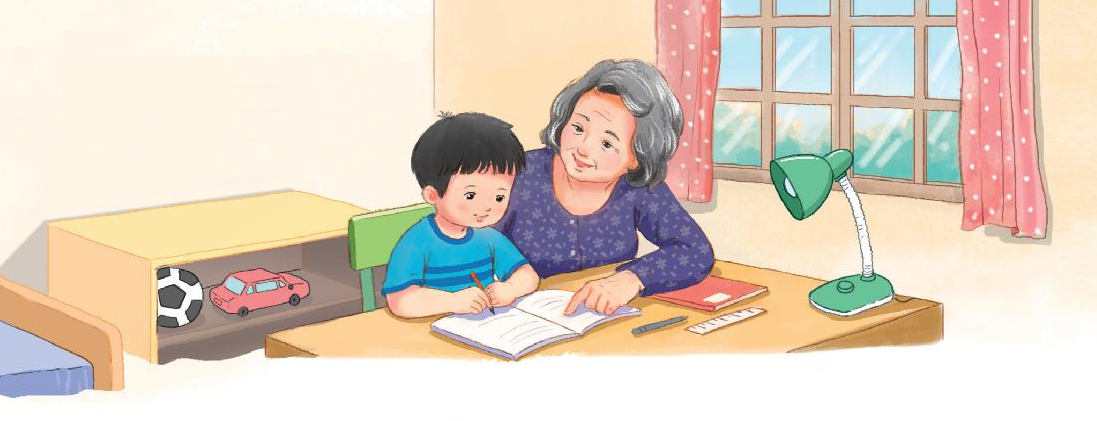 ưu
iu
Bà đã nghỉ hưu mà luôn bận bịu.
02
ĐỌC
Đọc
2
iu
ưu
h
ưu
hưu
ưu
Đọc
2
dịu
địu
xíu
hưu
mưu
lựu
Đọc
2
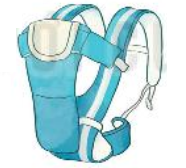 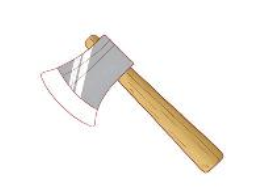 cái rìu
cái địu
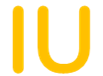 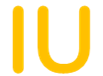 Đọc
2
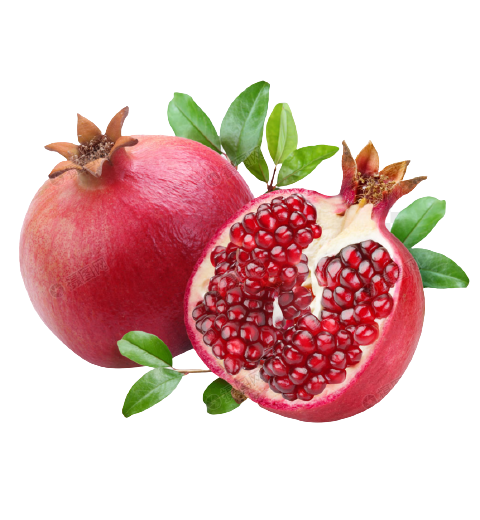 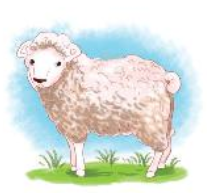 quả lựu
con cừu
ưu
ưu
Đọc
2
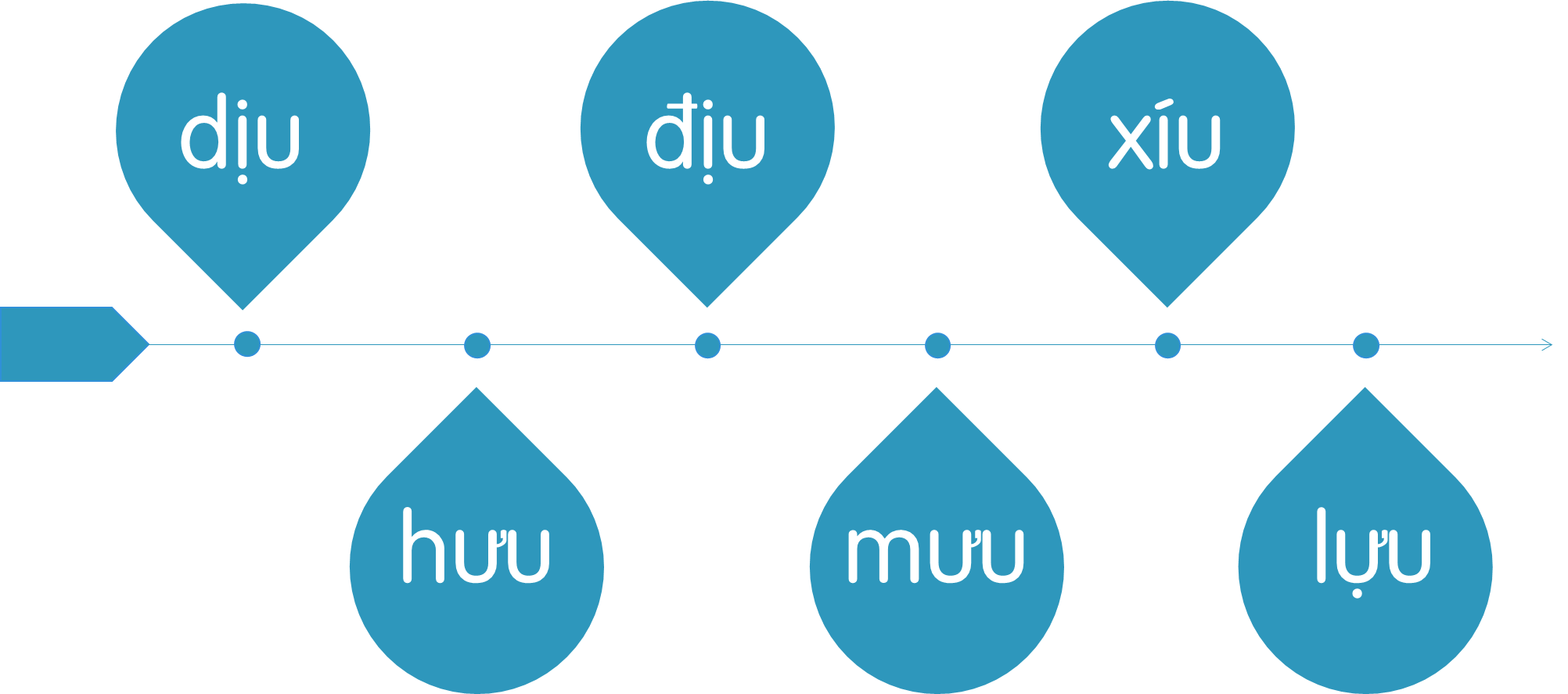 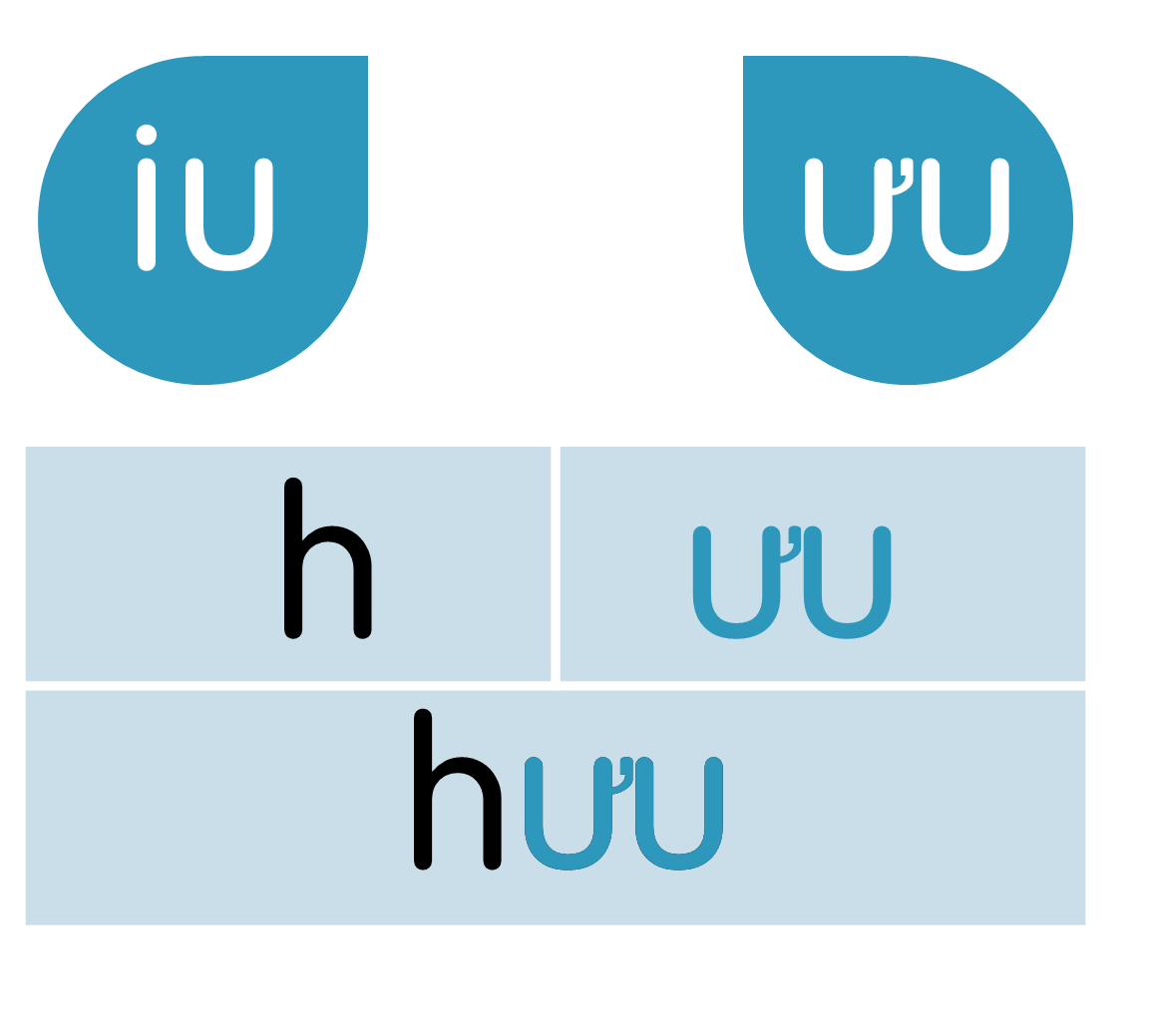 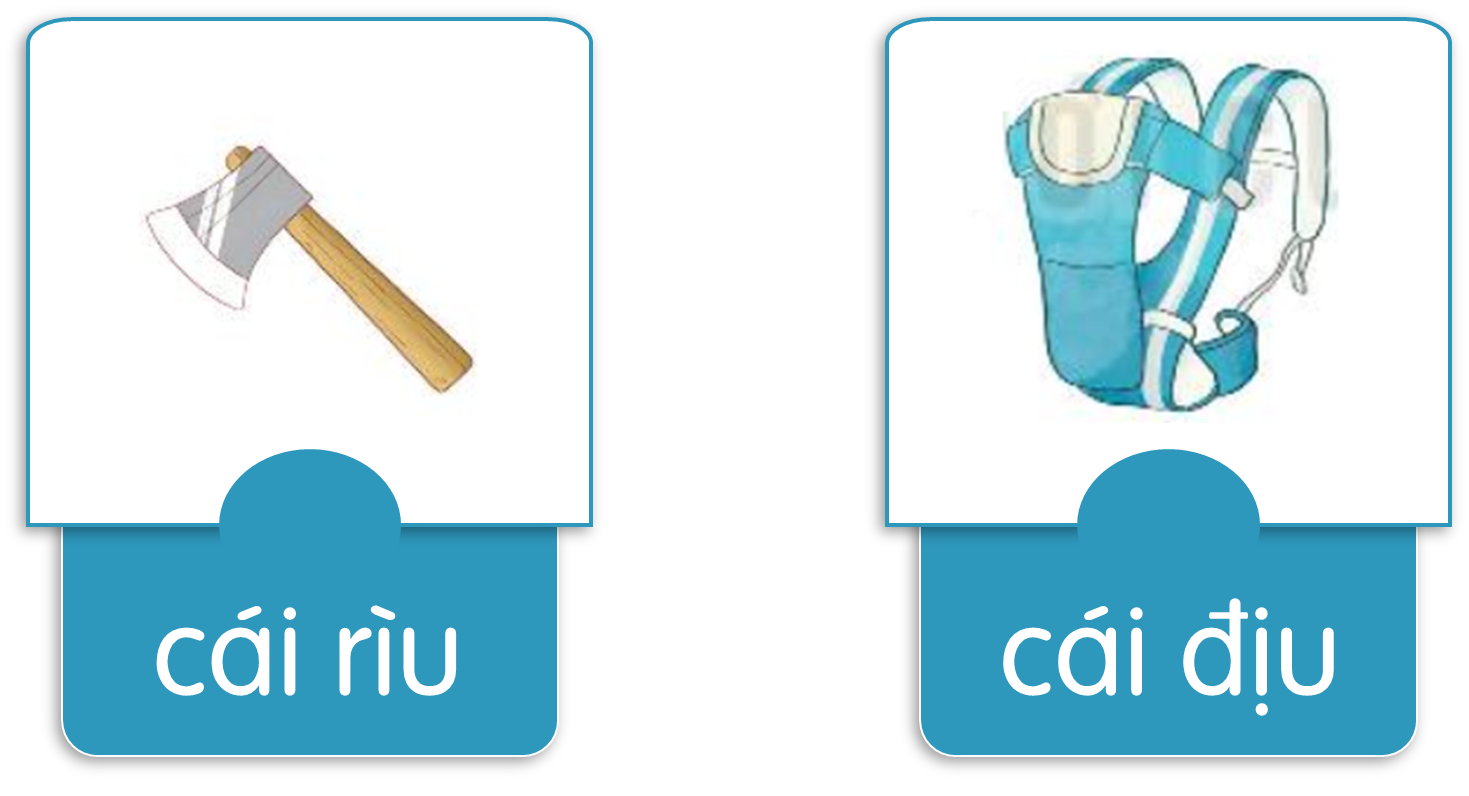 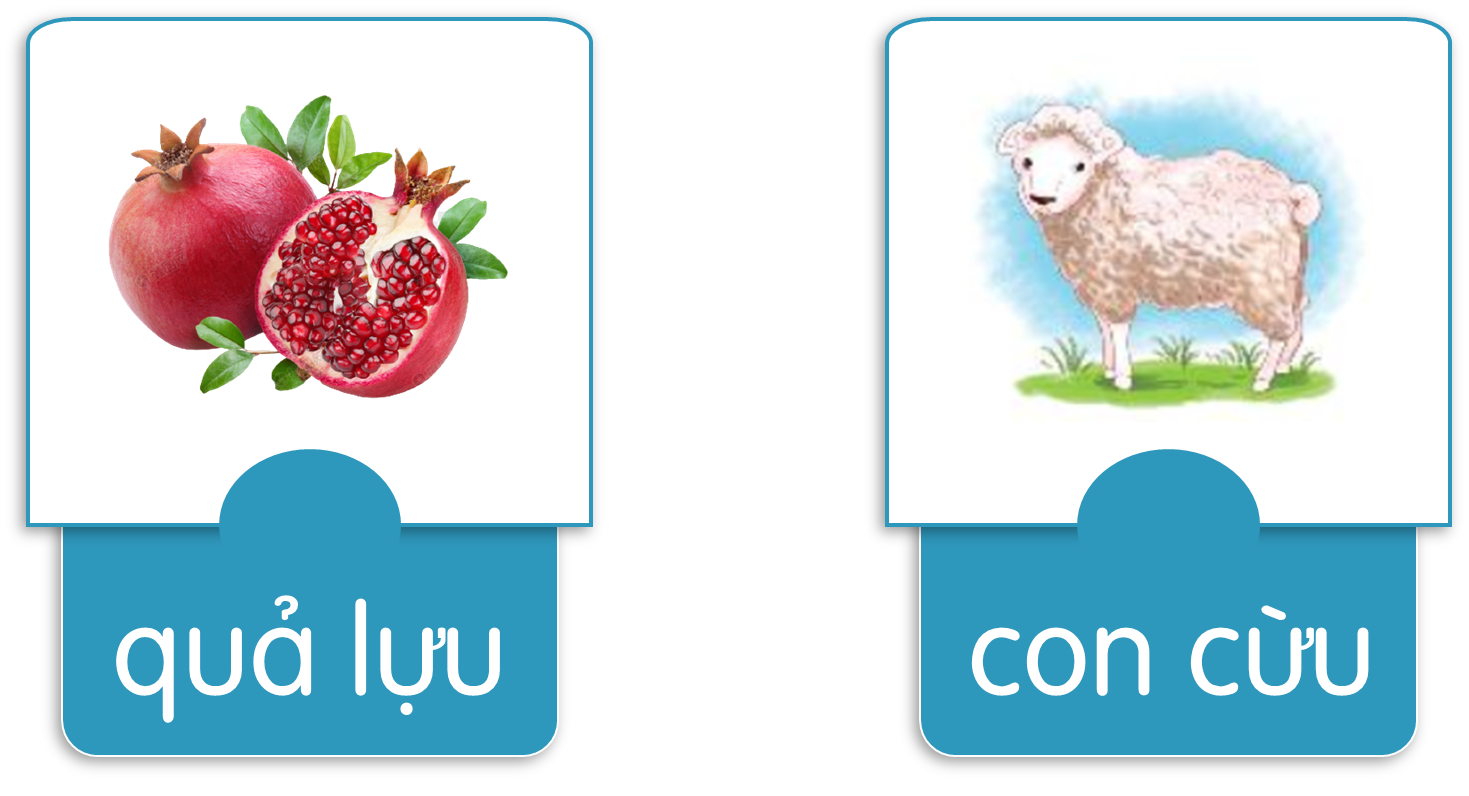 03
VIẾT
Viết
3
Viết
3
Viết
3
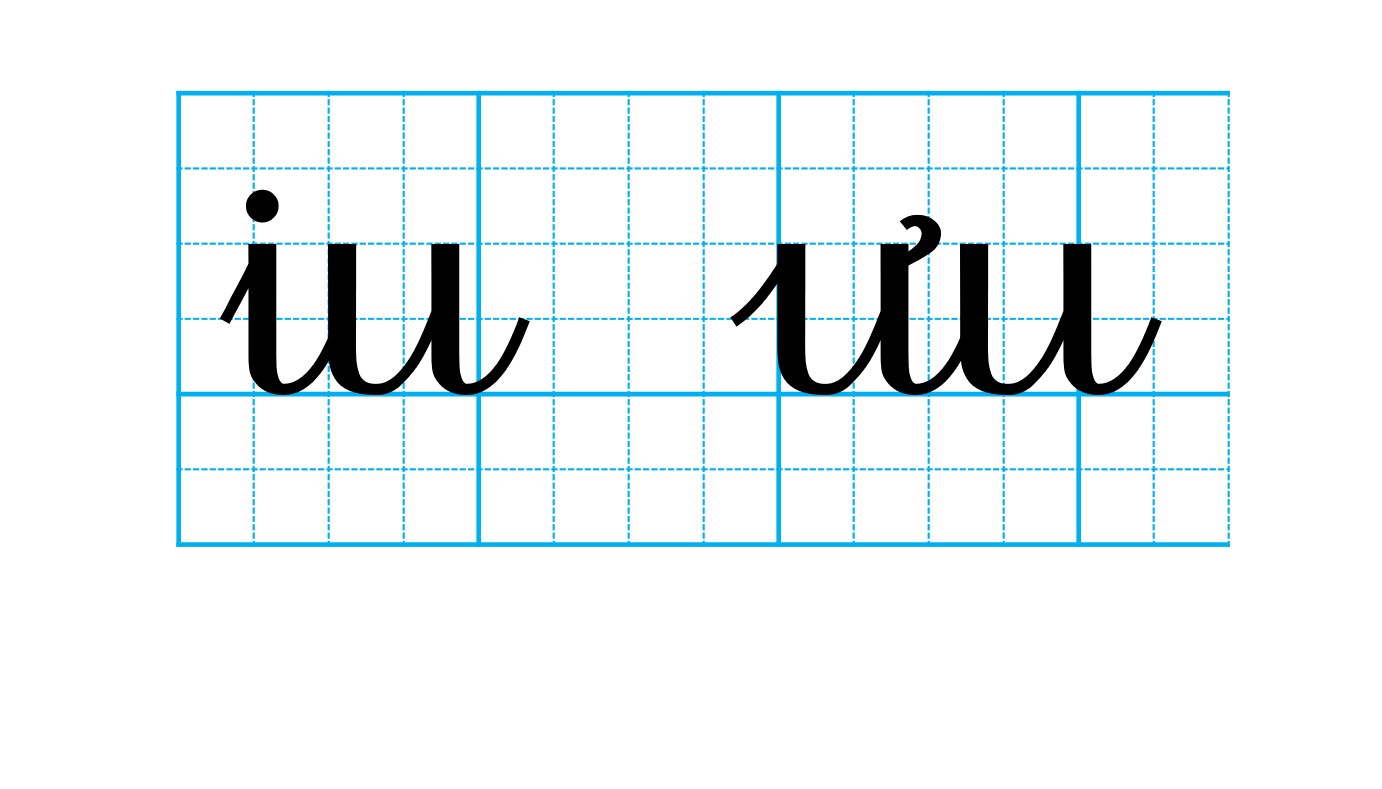 Viết
3
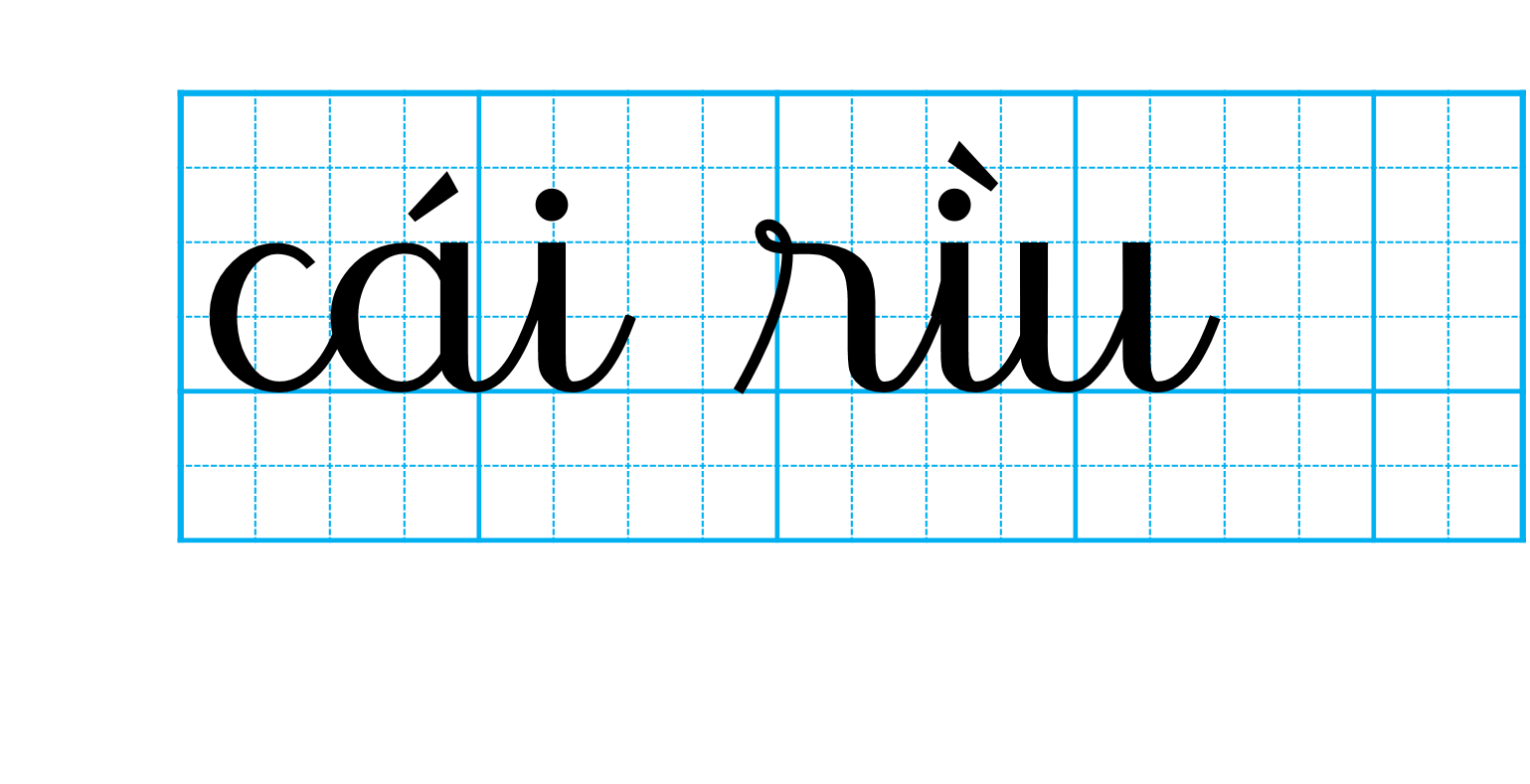 Viết
3
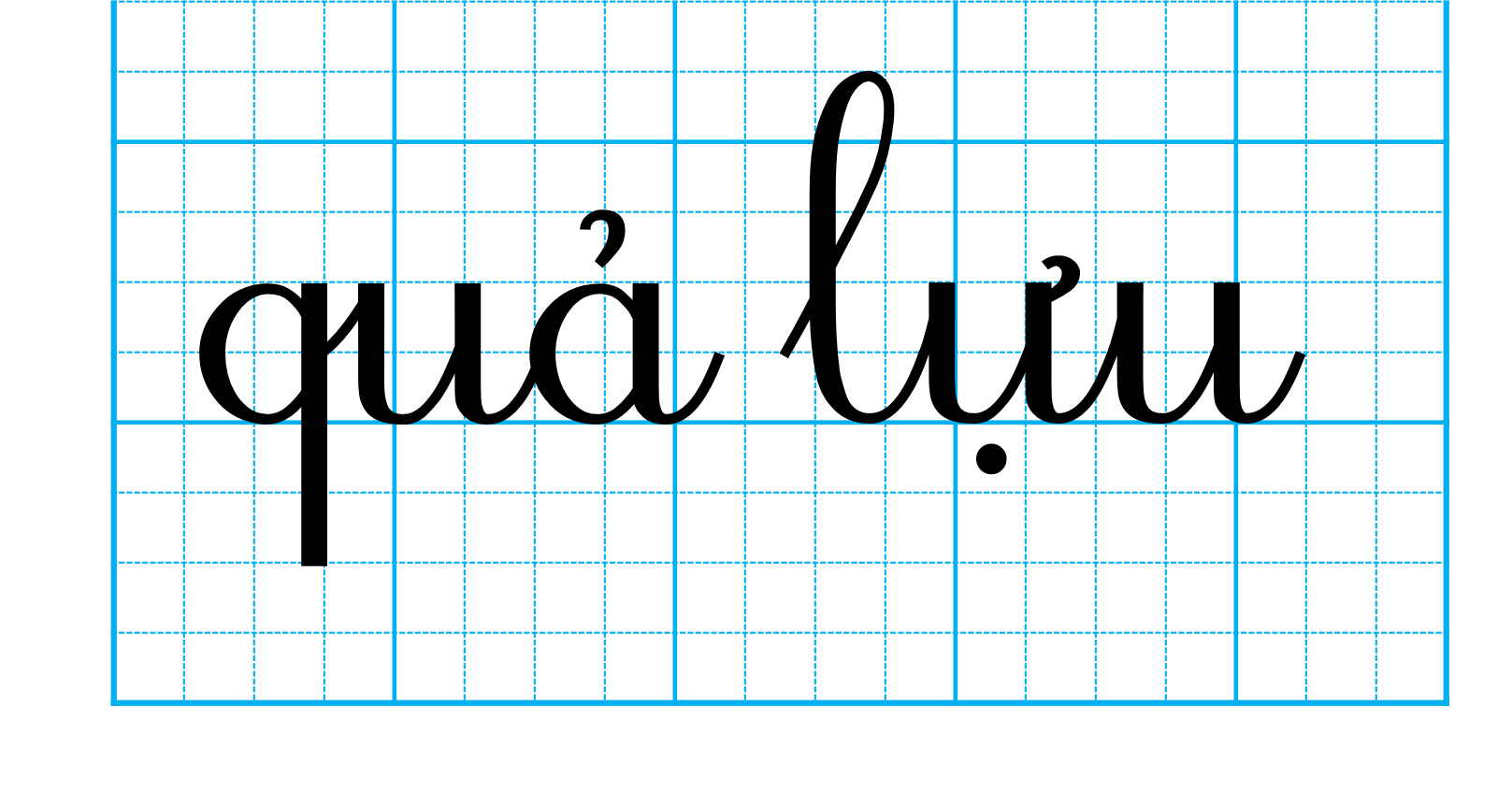 04
ĐỌC
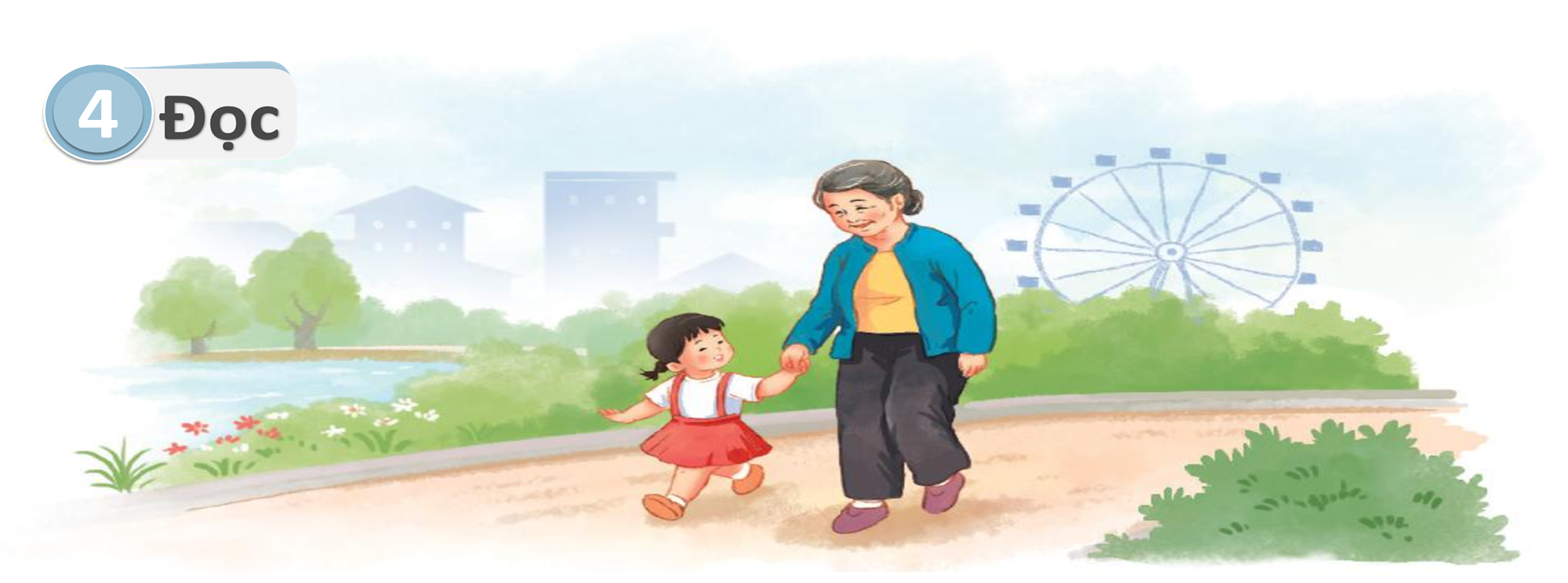 ưu
Bà đã nghỉ hưu. Ngày ngày, bà đi chợ, nấu ăn và chăm lo cho con cháu. Mỗi lần đưa bé đi dạo, bà hay kể về ngày xưa. Lời bà dịu êm.
iu
05
NÓI
Nói
5
Bà em
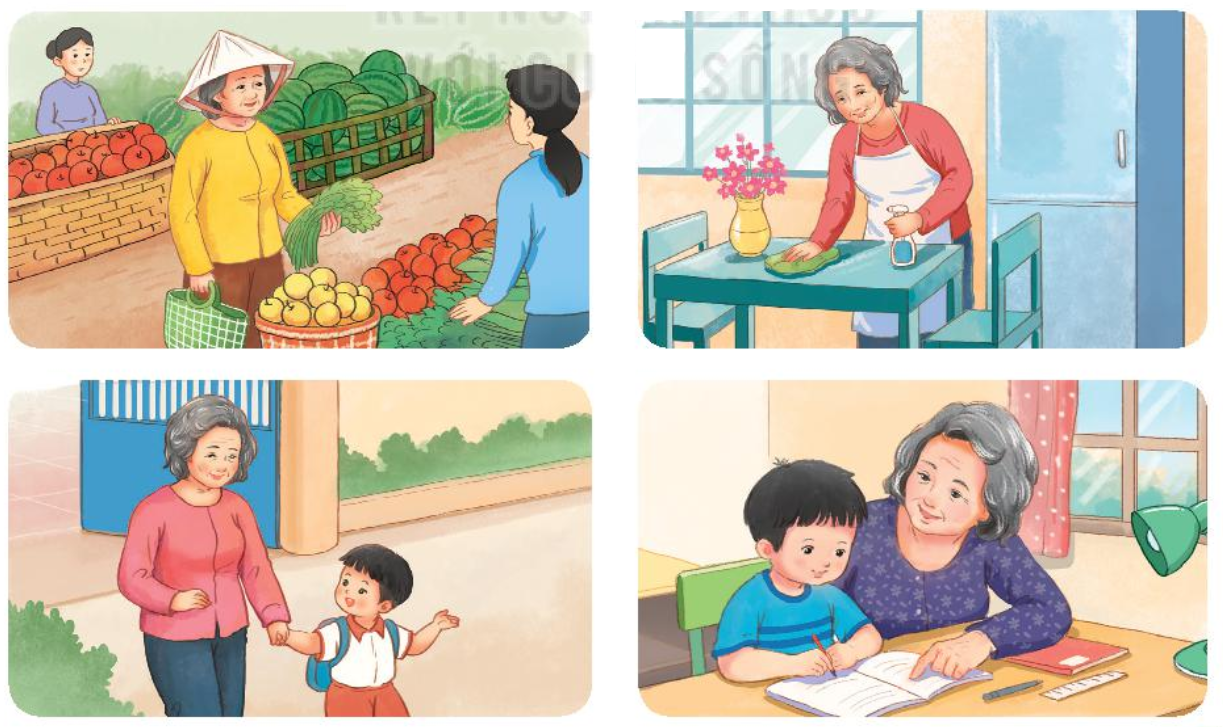 CỦNG CỐ 
BÀI HỌC
094 662 2429
Phamduyen.baigiangdientu@gmail.com